CULTIVO DE BACALAO DE PROFUNDIDAD (Dissostichus eleginoides)UNA OPORTUNIDAD PARA LA ACUICULTURA CHILENA
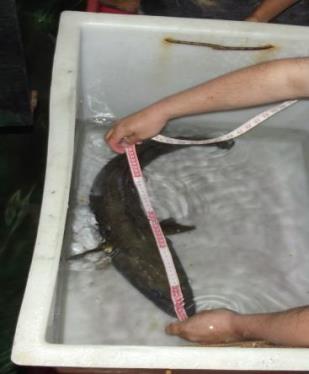 Pablo Gallardo Ojeda
Profesor Asociado
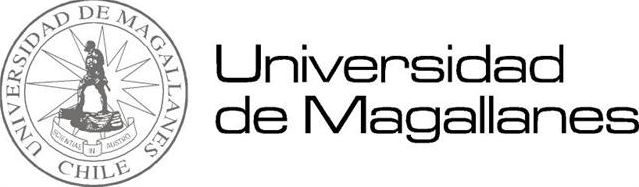 [Speaker Notes: ¿Sobre qué es el proyecto ?
Defina el objetivo del proyecto
¿Es similar a otros proyectos anteriores o es nuevo?
Defina el ámbito del proyecto
¿Es un proyecto independiente o está relacionado con otros proyectos?

* Tenga en cuenta que no se necesita esta diapositiva para las reuniones semanales]
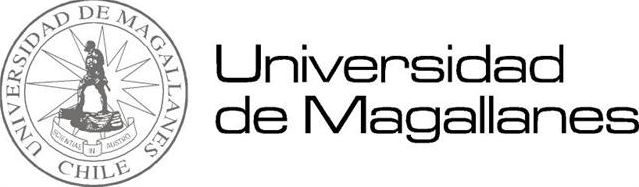 A nivel mundial, la acuicultura es el principal motor de crecimiento de los suministros de pescado del mundo.
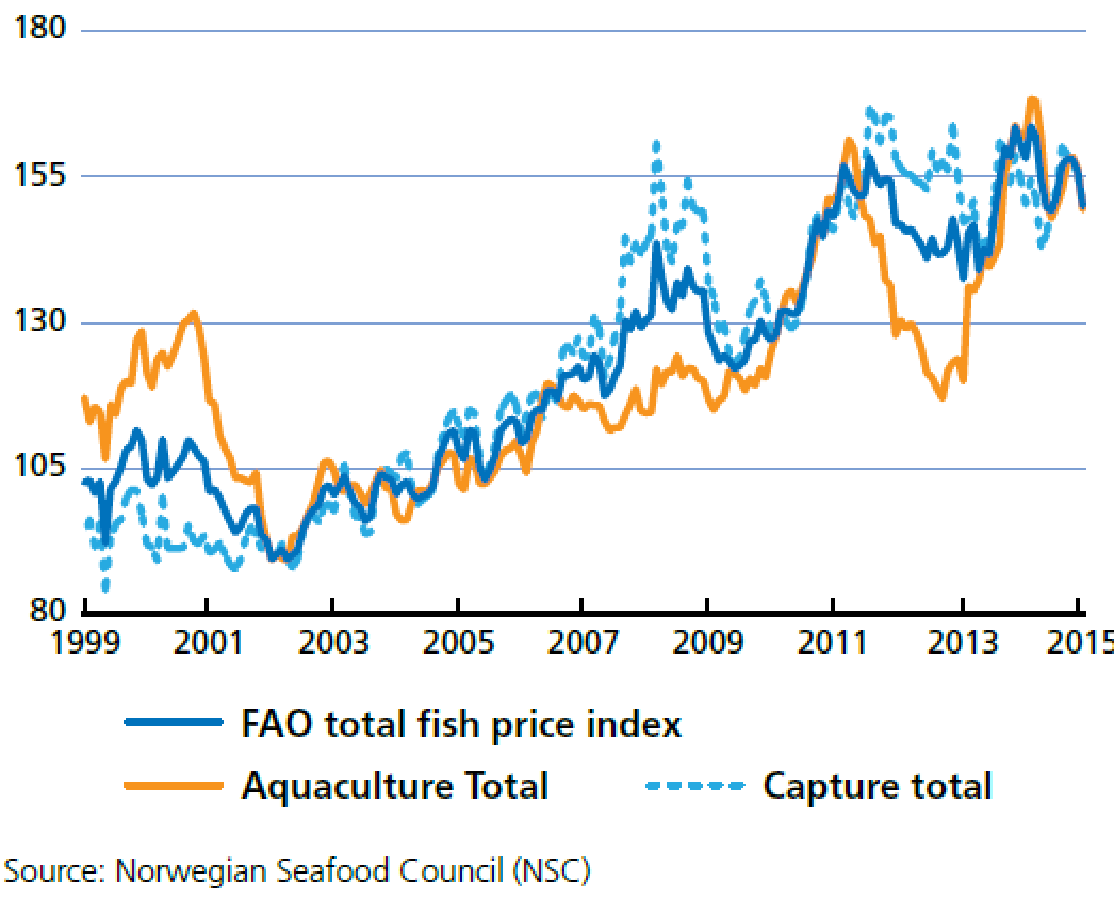 Por primera vez, el 2014, el consumo humano de los peces de cultivo superó al de los peces silvestres. (FAO, 2015)
[Speaker Notes: ¿Sobre qué es el proyecto ?
Defina el objetivo del proyecto
¿Es similar a otros proyectos anteriores o es nuevo?
Defina el ámbito del proyecto
¿Es un proyecto independiente o está relacionado con otros proyectos?

* Tenga en cuenta que no se necesita esta diapositiva para las reuniones semanales]
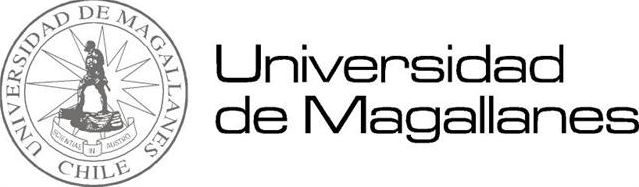 El caso de Chile…
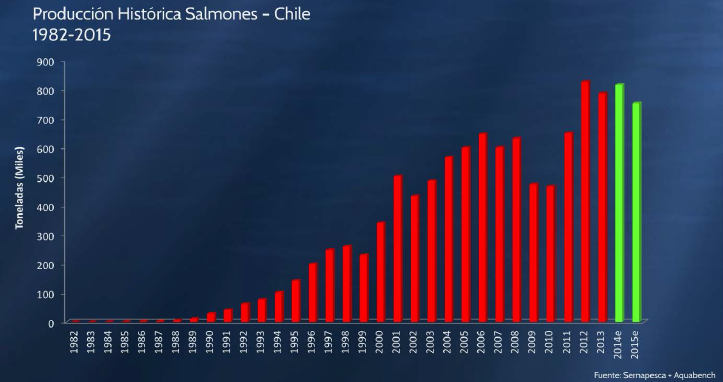 Record de Ventas
US$ 2.925 millones
Año 2011
[Speaker Notes: ¿Sobre qué es el proyecto ?
Defina el objetivo del proyecto
¿Es similar a otros proyectos anteriores o es nuevo?
Defina el ámbito del proyecto
¿Es un proyecto independiente o está relacionado con otros proyectos?

* Tenga en cuenta que no se necesita esta diapositiva para las reuniones semanales]
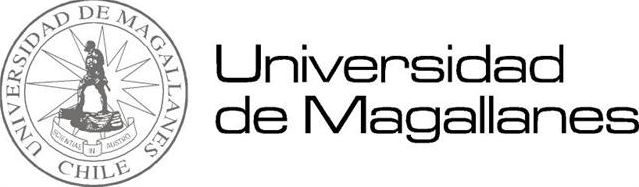 PROGRAMA DE DIVERSIFICACION DE LA ACUICULTURA CHILENA
CNIC ha establecido a la acuicultura como un sector clave para el desarrollo del país.

El 95% de las exportaciones acuícolas nacionales provienen de la industria salmonera

El CNIC encomendó a través del Dpto. de Innovación de la Subsecretaría de Economía, a INNOVA CHILE de CORFO y CONICYT, el diseño e implementación de un programa focalizado orientado a la diversificación de la acuicultura, el PDACH.
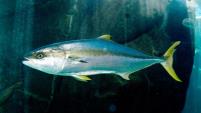 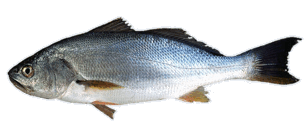 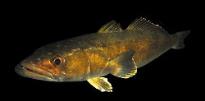 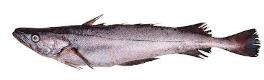 [Speaker Notes: ¿Sobre qué es el proyecto ?
Defina el objetivo del proyecto
¿Es similar a otros proyectos anteriores o es nuevo?
Defina el ámbito del proyecto
¿Es un proyecto independiente o está relacionado con otros proyectos?

* Tenga en cuenta que no se necesita esta diapositiva para las reuniones semanales]
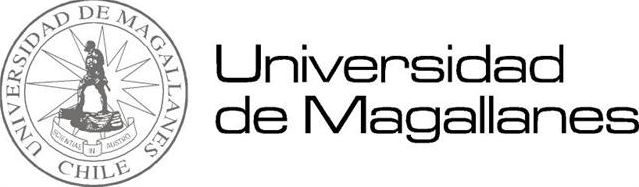 POR QUÉ ESTA ESPECIE?
Actualmente la cuota de captura de Bacalao es de 1.000 toneladas anuales, 2 mil menos que el año 2013.
Los precios de venta de Bacalao de profundidad van entre los US$21 a 23/kg.
La tendencia mundial se inclina hacia los peces de carnes blancas y en especial  aquellos que provienen de aguas frías.
[Speaker Notes: ¿Sobre qué es el proyecto ?
Defina el objetivo del proyecto
¿Es similar a otros proyectos anteriores o es nuevo?
Defina el ámbito del proyecto
¿Es un proyecto independiente o está relacionado con otros proyectos?

* Tenga en cuenta que no se necesita esta diapositiva para las reuniones semanales]
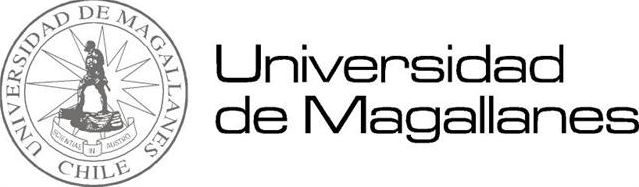 POR QUÉ ESTA ESPECIE?
Acondicionamiento de reproductores en estanques (Luz, temperatura), característica dioica. Sincronía de la gametogénesis y sincronía de grupos en gónada.
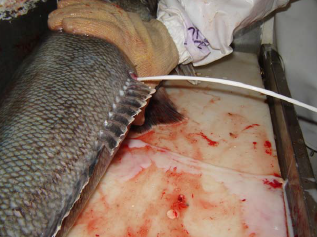 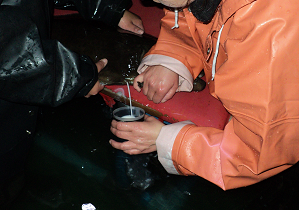 Arana, 2009
Fase Hatchery, muy similar al cultivo del Halibut, excepto por períodos más cortos en la etapa de saco vitelino
[Speaker Notes: ¿Sobre qué es el proyecto ?
Defina el objetivo del proyecto
¿Es similar a otros proyectos anteriores o es nuevo?
Defina el ámbito del proyecto
¿Es un proyecto independiente o está relacionado con otros proyectos?

* Tenga en cuenta que no se necesita esta diapositiva para las reuniones semanales]
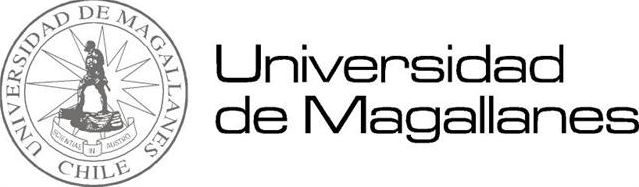 POR QUÉ ESTA ESPECIE?
Buena tasa crecimiento (SGR)
Resistencia al confinamiento (densidad y carga)
Buena eficiencia de conversión del alimento
Buen rendimiento de la carne
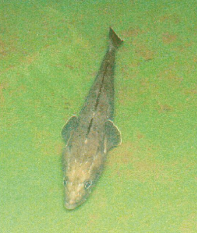 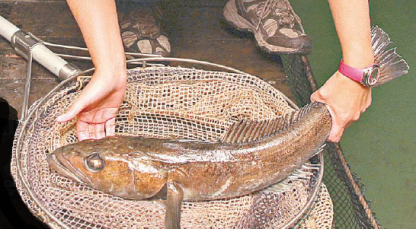 [Speaker Notes: ¿Sobre qué es el proyecto ?
Defina el objetivo del proyecto
¿Es similar a otros proyectos anteriores o es nuevo?
Defina el ámbito del proyecto
¿Es un proyecto independiente o está relacionado con otros proyectos?

* Tenga en cuenta que no se necesita esta diapositiva para las reuniones semanales]
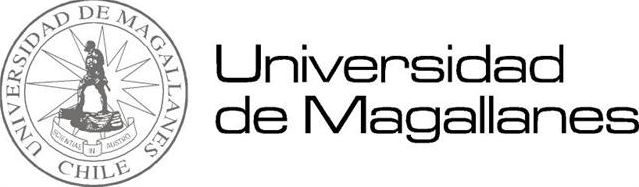 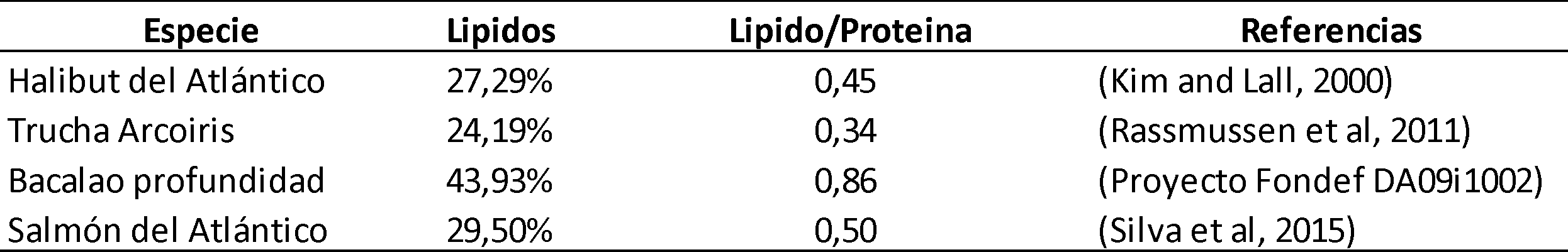 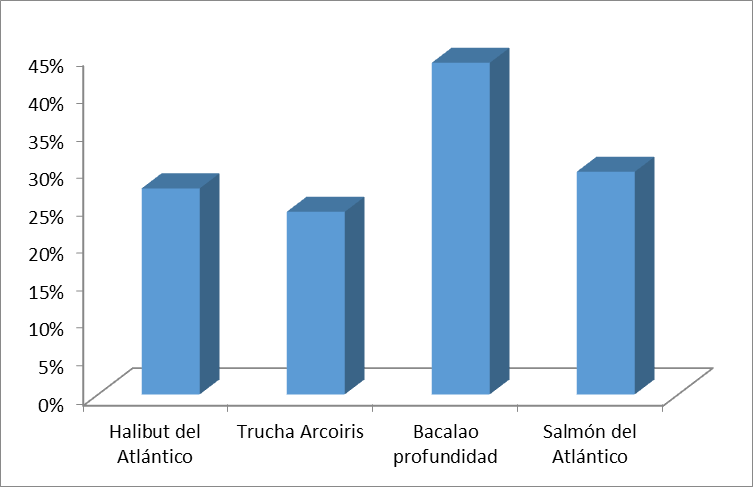 Los peces marinos de aguas frías  son una gran fuente alimenticia.

Altos contenidos de ácidos grasos de cadena larga, omega 3 , 6, 9 y 11.
[Speaker Notes: ¿Sobre qué es el proyecto ?
Defina el objetivo del proyecto
¿Es similar a otros proyectos anteriores o es nuevo?
Defina el ámbito del proyecto
¿Es un proyecto independiente o está relacionado con otros proyectos?

* Tenga en cuenta que no se necesita esta diapositiva para las reuniones semanales]
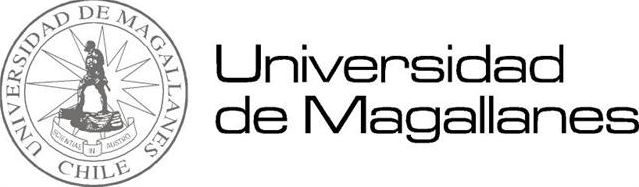 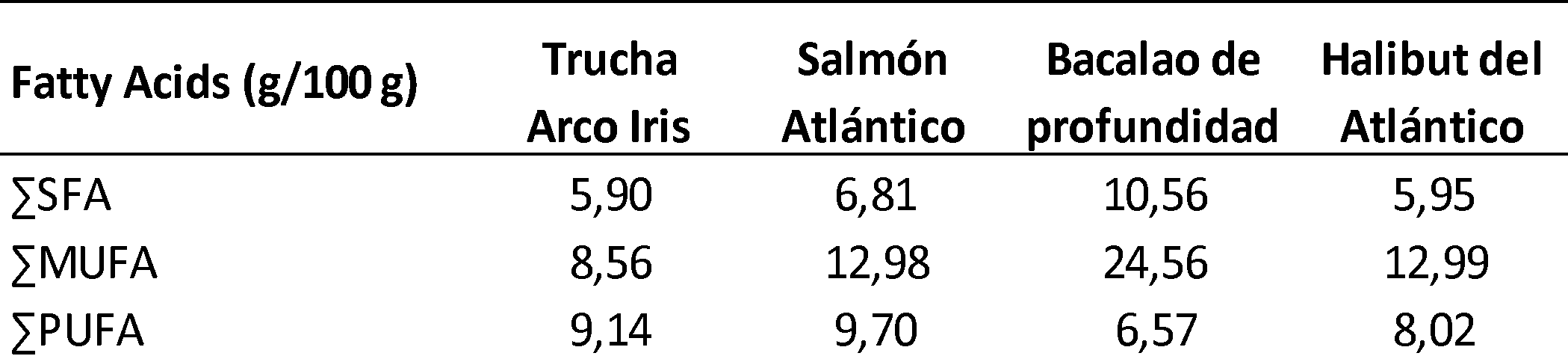 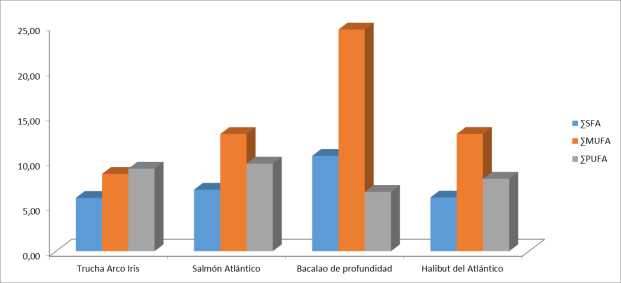 [Speaker Notes: ¿Sobre qué es el proyecto ?
Defina el objetivo del proyecto
¿Es similar a otros proyectos anteriores o es nuevo?
Defina el ámbito del proyecto
¿Es un proyecto independiente o está relacionado con otros proyectos?

* Tenga en cuenta que no se necesita esta diapositiva para las reuniones semanales]
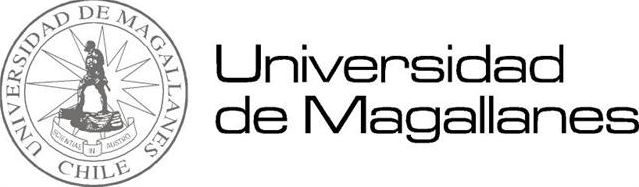 CUÁL ES EL CICLO BIOLOGICO NATURAL DE BACALAO?
[Speaker Notes: ¿Sobre qué es el proyecto ?
Defina el objetivo del proyecto
¿Es similar a otros proyectos anteriores o es nuevo?
Defina el ámbito del proyecto
¿Es un proyecto independiente o está relacionado con otros proyectos?

* Tenga en cuenta que no se necesita esta diapositiva para las reuniones semanales]
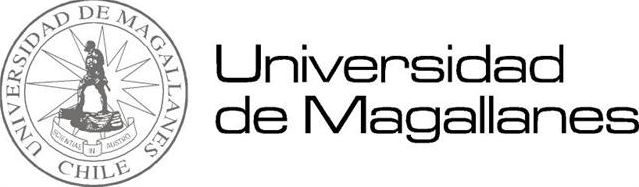 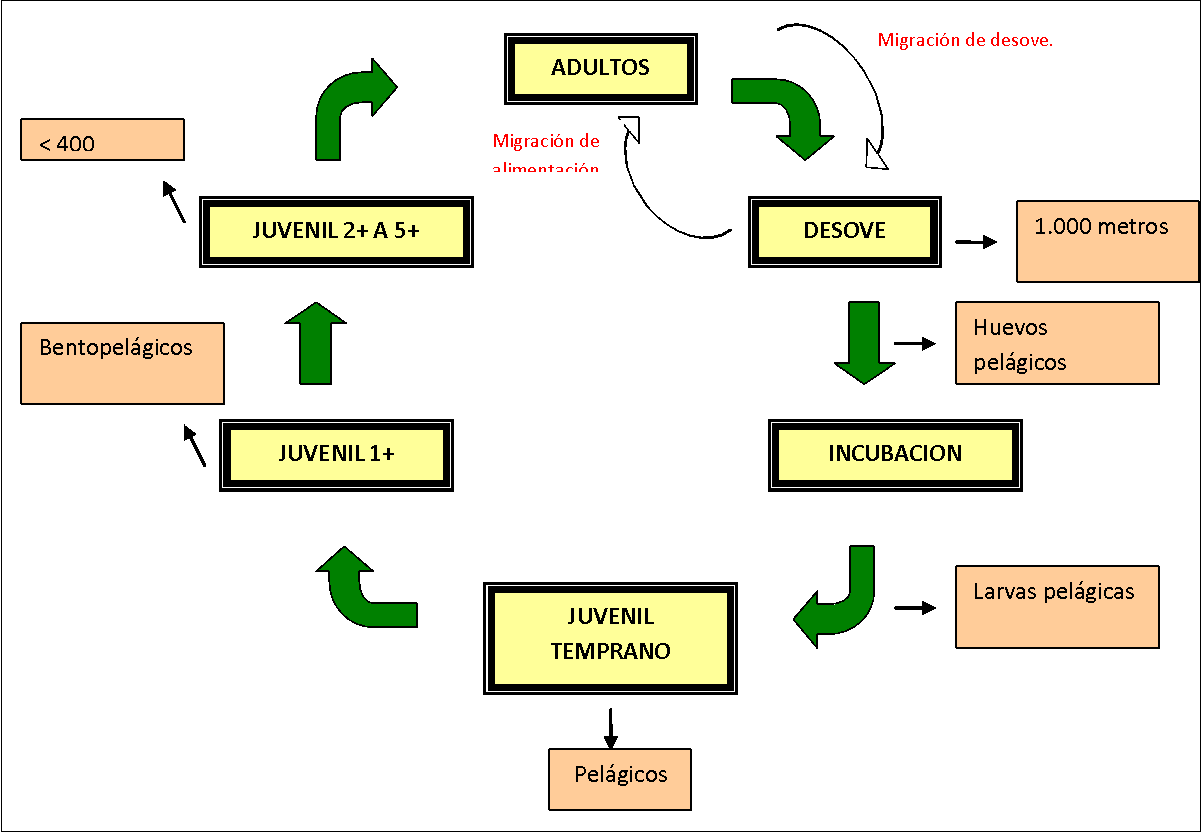 (Belchier & Collins, 2008)
[Speaker Notes: ¿Sobre qué es el proyecto ?
Defina el objetivo del proyecto
¿Es similar a otros proyectos anteriores o es nuevo?
Defina el ámbito del proyecto
¿Es un proyecto independiente o está relacionado con otros proyectos?

* Tenga en cuenta que no se necesita esta diapositiva para las reuniones semanales]
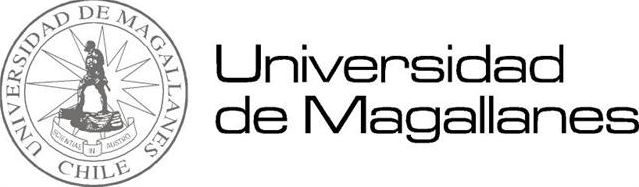 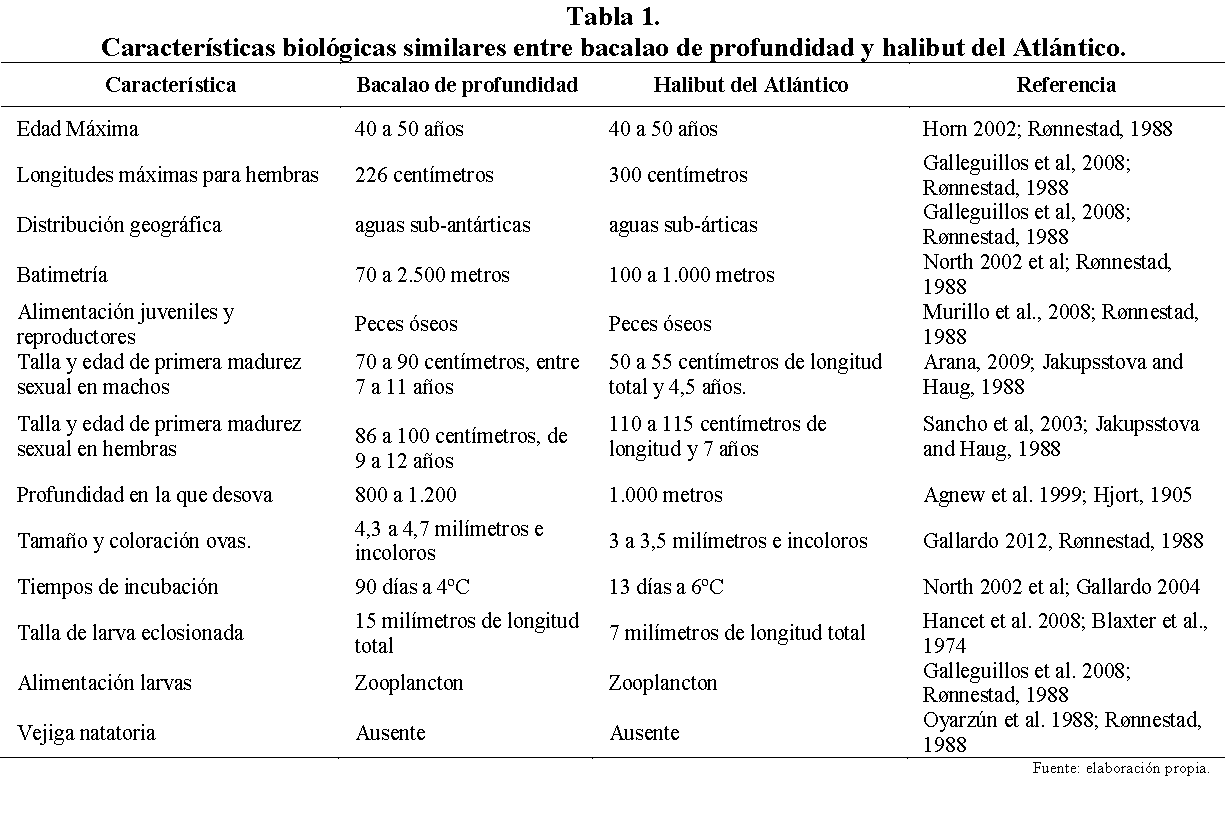 [Speaker Notes: ¿Sobre qué es el proyecto ?
Defina el objetivo del proyecto
¿Es similar a otros proyectos anteriores o es nuevo?
Defina el ámbito del proyecto
¿Es un proyecto independiente o está relacionado con otros proyectos?

* Tenga en cuenta que no se necesita esta diapositiva para las reuniones semanales]
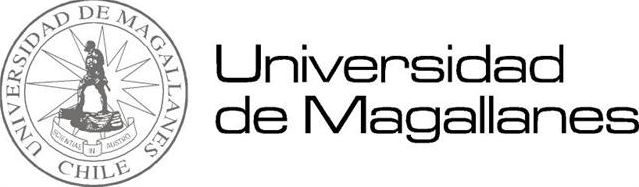 Diagrama Desarrollo I+D en Acuicultura
Research line: animal nutrition
Result stage 3
Result stage 2
Result stage 1
Broodstock tech
Growth-Out tech
Main research lines
Hatchery  tech
Research line: animal health
0							    10 or more…
Years
[Speaker Notes: ¿Sobre qué es el proyecto ?
Defina el objetivo del proyecto
¿Es similar a otros proyectos anteriores o es nuevo?
Defina el ámbito del proyecto
¿Es un proyecto independiente o está relacionado con otros proyectos?

* Tenga en cuenta que no se necesita esta diapositiva para las reuniones semanales]
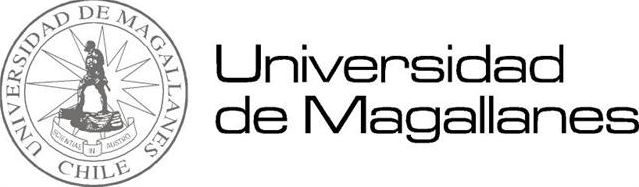 Diagrama Desarrollo I+D en Acuicultura
Etapa 1.
Desarrollo de tecnología de Cultivo de reproductores
Captura Peces Silvestres (estanques traslado, parámetros abióticos)
Ingeniería de estanque
Densidad  y carga de cultivo
Nutrición y alimentación
Fisiología reproductiva
[Speaker Notes: ¿Sobre qué es el proyecto ?
Defina el objetivo del proyecto
¿Es similar a otros proyectos anteriores o es nuevo?
Defina el ámbito del proyecto
¿Es un proyecto independiente o está relacionado con otros proyectos?

* Tenga en cuenta que no se necesita esta diapositiva para las reuniones semanales]
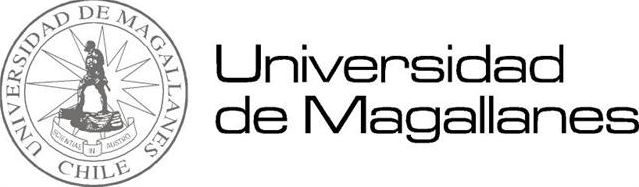 Diagrama Desarrollo I+D en Acuicultura
Etapa 2 
Desarrollo de tecnología de producción de juveniles en Hatchery.
Metodología de desove.
Fecundación (proporción, tipo)
Incubación
Cultivo Larval
Alimentación Larval
Dieta
Parámetros abióticos
Diferentes tipos de estanques
Caudal, espacio e hidráulica
[Speaker Notes: ¿Sobre qué es el proyecto ?
Defina el objetivo del proyecto
¿Es similar a otros proyectos anteriores o es nuevo?
Defina el ámbito del proyecto
¿Es un proyecto independiente o está relacionado con otros proyectos?

* Tenga en cuenta que no se necesita esta diapositiva para las reuniones semanales]
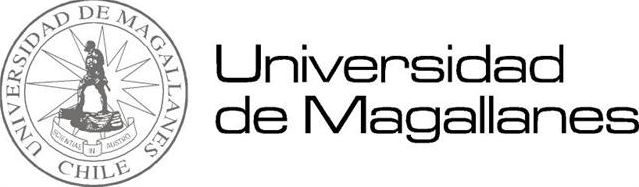 Diagrama Desarrollo I+D en Acuicultura
Etapa 3 
Desarrollo de tecnología de engorda en estanques en tierra y/o en balsas jaulas en el mar.
Dietas para las diferentes etapas
Alimentación
Recirculación o flujo abierto
Tasa de crecimiento
Parámetros abióticos
Metodología cosecha (rendimiento)
Densidad de cultivo y carga
[Speaker Notes: ¿Sobre qué es el proyecto ?
Defina el objetivo del proyecto
¿Es similar a otros proyectos anteriores o es nuevo?
Defina el ámbito del proyecto
¿Es un proyecto independiente o está relacionado con otros proyectos?

* Tenga en cuenta que no se necesita esta diapositiva para las reuniones semanales]
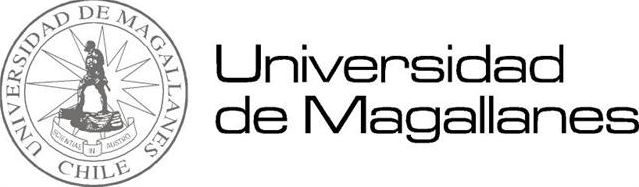 Diagrama Desarrollo I+D en Acuicultura
Etapa 4?
Desarrollo de tecnología de Repoblamiento y recuperación de Stock Naturales.
Investigación de zonas de liberación
Investigación de tallas de liberación
Investigación de sistemas de marcaje y recaptura
Estimación de crecimiento y supervivencia
Estudio de efecto sobre los desembarques
Evaluación técnico-económica
Legislación?
[Speaker Notes: ¿Sobre qué es el proyecto ?
Defina el objetivo del proyecto
¿Es similar a otros proyectos anteriores o es nuevo?
Defina el ámbito del proyecto
¿Es un proyecto independiente o está relacionado con otros proyectos?

* Tenga en cuenta que no se necesita esta diapositiva para las reuniones semanales]
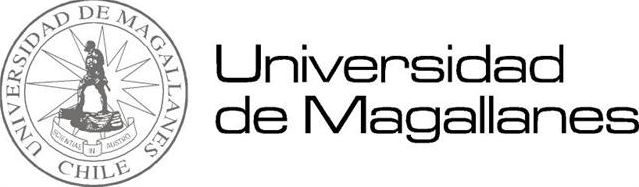 Modelo de Negocio
Marco Legal
[Speaker Notes: ¿Sobre qué es el proyecto ?
Defina el objetivo del proyecto
¿Es similar a otros proyectos anteriores o es nuevo?
Defina el ámbito del proyecto
¿Es un proyecto independiente o está relacionado con otros proyectos?

* Tenga en cuenta que no se necesita esta diapositiva para las reuniones semanales]
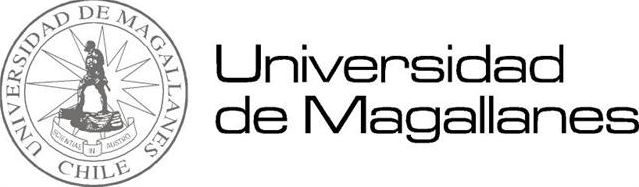 AVANCES EN EL CULTIVO DE BACALAOPROYECTO FONDEF DA09i1002
[Speaker Notes: ¿Sobre qué es el proyecto ?
Defina el objetivo del proyecto
¿Es similar a otros proyectos anteriores o es nuevo?
Defina el ámbito del proyecto
¿Es un proyecto independiente o está relacionado con otros proyectos?

* Tenga en cuenta que no se necesita esta diapositiva para las reuniones semanales]
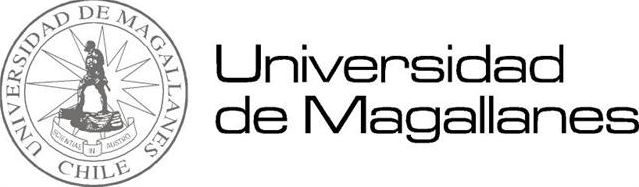 ZONAS DE CAPTURA DE PECES
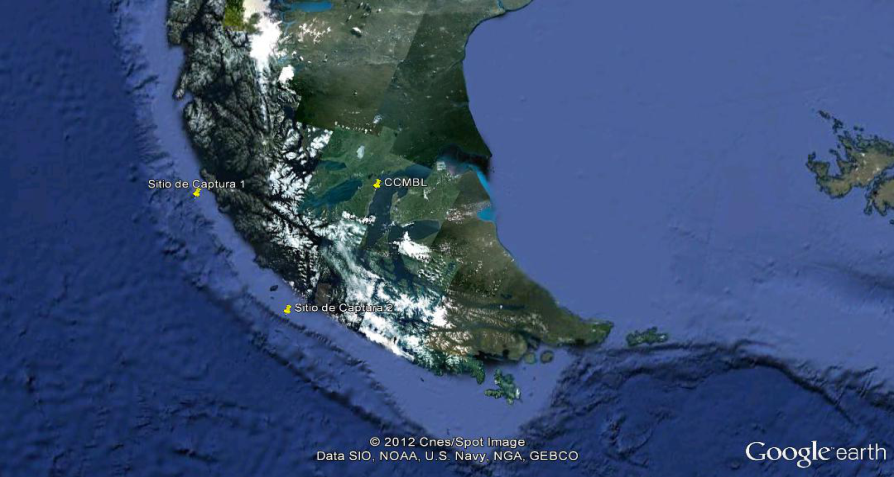 [Speaker Notes: ¿Sobre qué es el proyecto ?
Defina el objetivo del proyecto
¿Es similar a otros proyectos anteriores o es nuevo?
Defina el ámbito del proyecto
¿Es un proyecto independiente o está relacionado con otros proyectos?

* Tenga en cuenta que no se necesita esta diapositiva para las reuniones semanales]
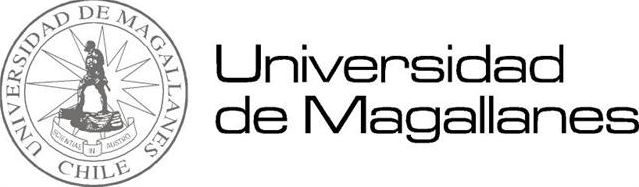 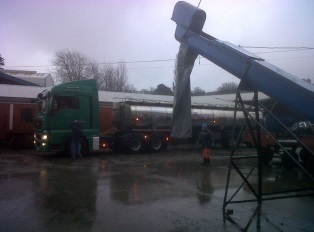 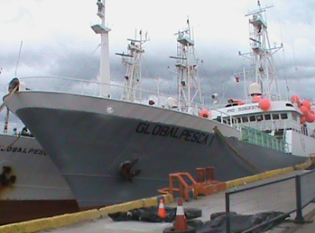 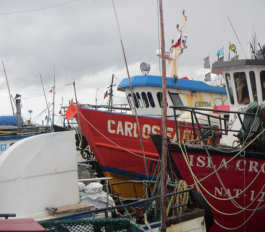 A
B
C
RESUMEN DE ESFUERZOS DE PESCA
Obtención de bacalao de profundidad (A) traslado desde Puerto Montt, (B) pesca industrial y (C) pesca artesanal.
[Speaker Notes: ¿Sobre qué es el proyecto ?
Defina el objetivo del proyecto
¿Es similar a otros proyectos anteriores o es nuevo?
Defina el ámbito del proyecto
¿Es un proyecto independiente o está relacionado con otros proyectos?

* Tenga en cuenta que no se necesita esta diapositiva para las reuniones semanales]
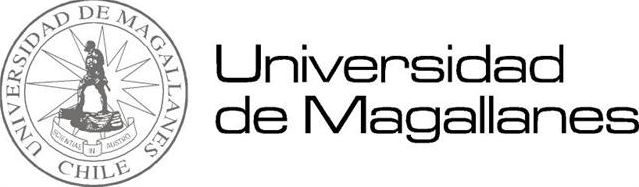 Características de mantención
Los estanques de acopio fueron ubicados en el sector de la factoría.

Abastecimiento de agua de mar.

Rebalse.
Equipo digital para el control de los parámetros.

Sistema auxiliar de  entrega de oxígeno
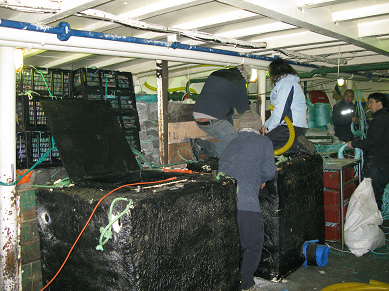 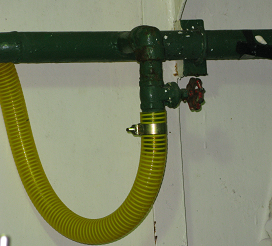 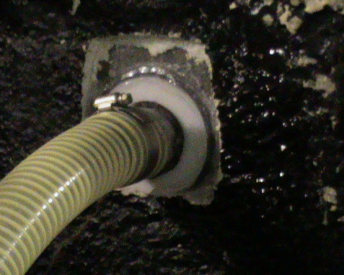 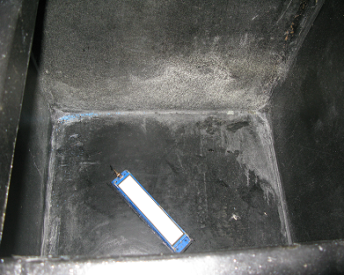 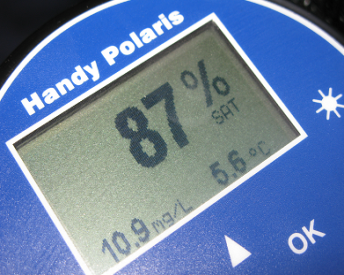 [Speaker Notes: ¿Sobre qué es el proyecto ?
Defina el objetivo del proyecto
¿Es similar a otros proyectos anteriores o es nuevo?
Defina el ámbito del proyecto
¿Es un proyecto independiente o está relacionado con otros proyectos?

* Tenga en cuenta que no se necesita esta diapositiva para las reuniones semanales]
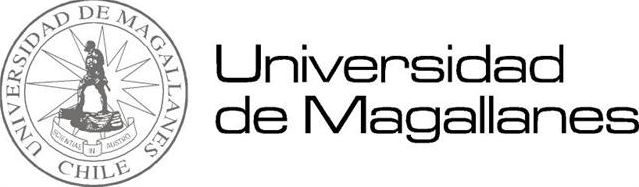 Condiciones del protocolo para la mantención de peces.
Densidad de 20 Kg/m3

Temperatura máxima de 7 ºC

Saturación por sobre el 70% o 7 mg/l.
Control de parámetros cada 6 horas.

Sin alimentación, iluminación ni manejos.
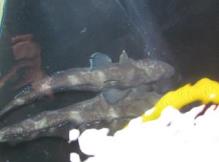 Peces en transporte y posterior traslado a Centro de Cultivo.
[Speaker Notes: ¿Sobre qué es el proyecto ?
Defina el objetivo del proyecto
¿Es similar a otros proyectos anteriores o es nuevo?
Defina el ámbito del proyecto
¿Es un proyecto independiente o está relacionado con otros proyectos?

* Tenga en cuenta que no se necesita esta diapositiva para las reuniones semanales]
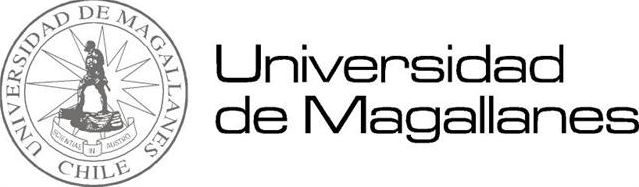 Edad y talla de los peces capturados
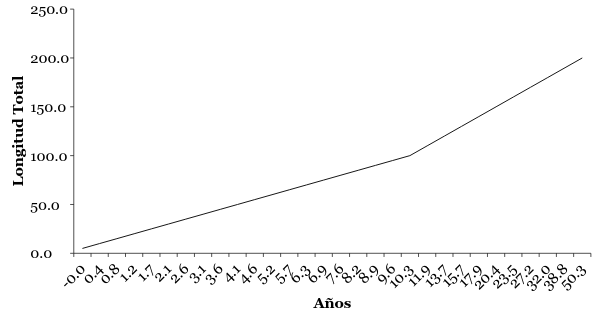 Lt = 210 {1- e [-0,06 (t + 0,43)] }
Aguayo, (1992)
[Speaker Notes: ¿Sobre qué es el proyecto ?
Defina el objetivo del proyecto
¿Es similar a otros proyectos anteriores o es nuevo?
Defina el ámbito del proyecto
¿Es un proyecto independiente o está relacionado con otros proyectos?

* Tenga en cuenta que no se necesita esta diapositiva para las reuniones semanales]
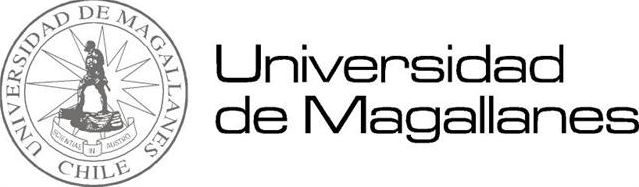 Centro de Cultivos Marinos Bahía Laredo
1.500 m2 construidos
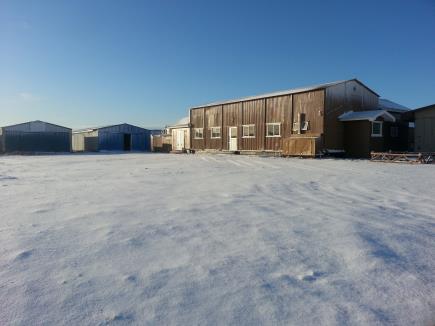 3,15 hectáreas terreno
250 m3 de volumen reproductores
1.200 LPM de flujo de agua mar
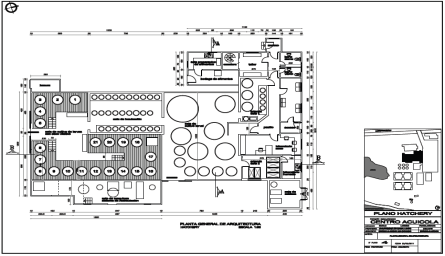 [Speaker Notes: ¿Sobre qué es el proyecto ?
Defina el objetivo del proyecto
¿Es similar a otros proyectos anteriores o es nuevo?
Defina el ámbito del proyecto
¿Es un proyecto independiente o está relacionado con otros proyectos?

* Tenga en cuenta que no se necesita esta diapositiva para las reuniones semanales]
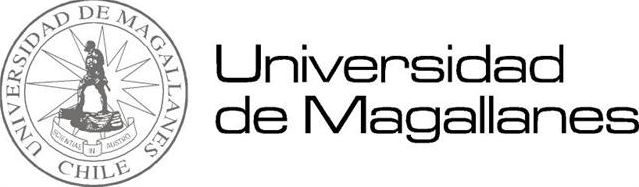 ESTANQUES DE REPRODUCTORES
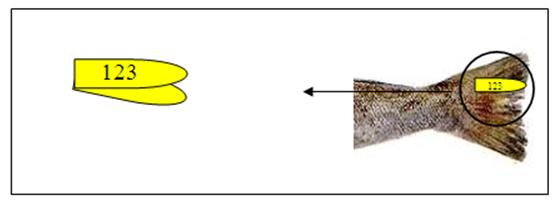 Estanques de Cultivo
Marcaje de Reproductores
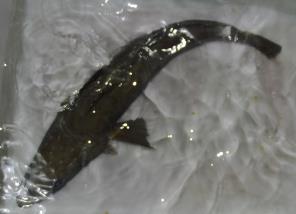 [Speaker Notes: ¿Sobre qué es el proyecto ?
Defina el objetivo del proyecto
¿Es similar a otros proyectos anteriores o es nuevo?
Defina el ámbito del proyecto
¿Es un proyecto independiente o está relacionado con otros proyectos?

* Tenga en cuenta que no se necesita esta diapositiva para las reuniones semanales]
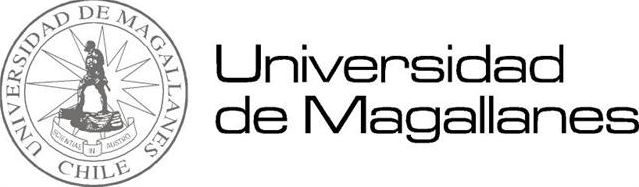 Manejo de Fotoperiodo
Peces mantenidos con dos tipos de fotoperiodo:

Régimen fotoperiodo natural.
Régimen de fotoperiodo adelantado y/o atrasado

Luz fluorescente led al centro del estanque

Control de luces por medio de PLC el cual posee las horas luz de encendido y apagado de cada estanque
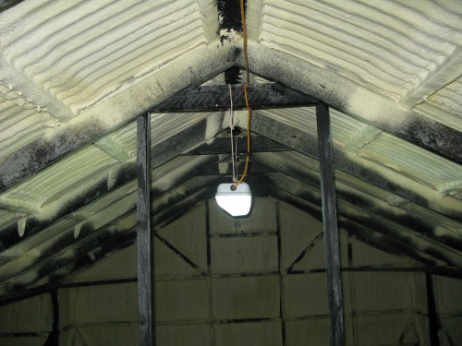 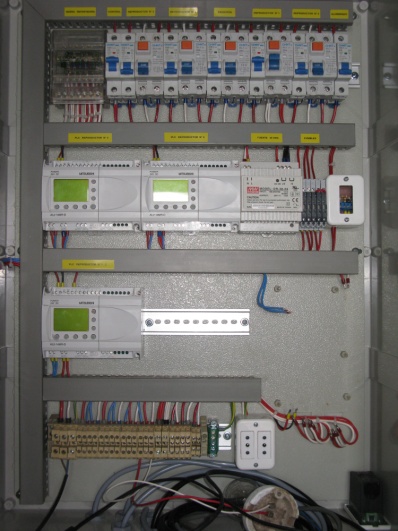 [Speaker Notes: ¿Sobre qué es el proyecto ?
Defina el objetivo del proyecto
¿Es similar a otros proyectos anteriores o es nuevo?
Defina el ámbito del proyecto
¿Es un proyecto independiente o está relacionado con otros proyectos?

* Tenga en cuenta que no se necesita esta diapositiva para las reuniones semanales]
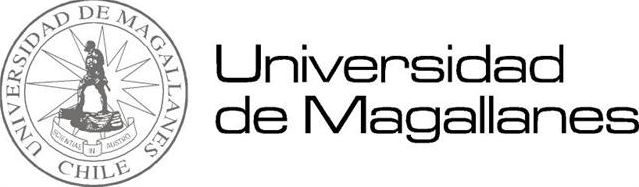 Preparación del Alimento
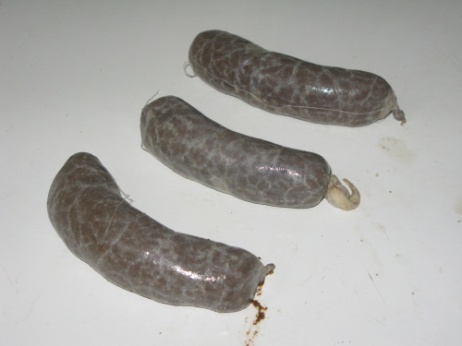 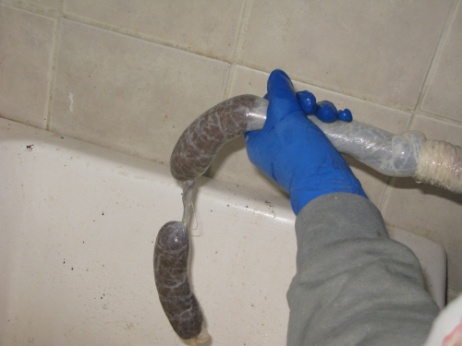 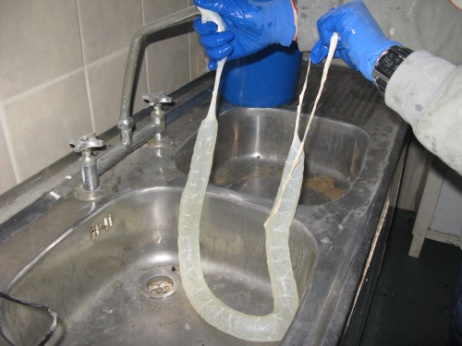 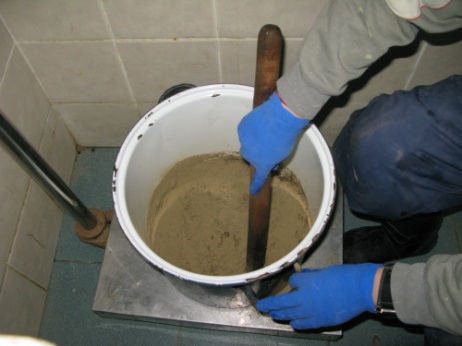 La dieta para Bacalao se basa en harina de pescado que mezclada con aceite de pescado y otros componentes, son embutidos en un envoltorio orgánico  formando una salchicha
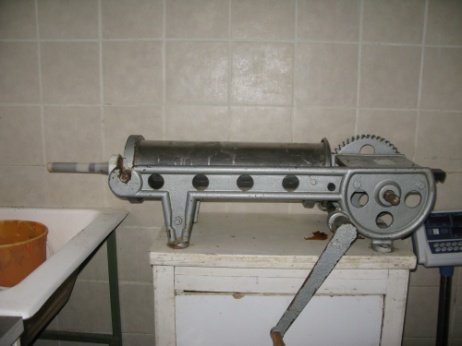 [Speaker Notes: ¿Sobre qué es el proyecto ?
Defina el objetivo del proyecto
¿Es similar a otros proyectos anteriores o es nuevo?
Defina el ámbito del proyecto
¿Es un proyecto independiente o está relacionado con otros proyectos?

* Tenga en cuenta que no se necesita esta diapositiva para las reuniones semanales]
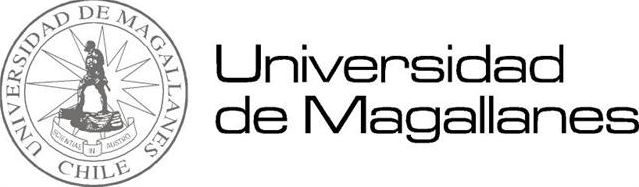 Bacalao de profundidad Alimentándose en Cautiverio
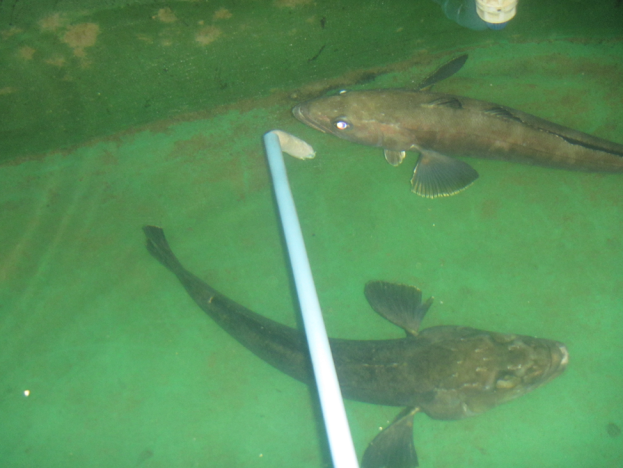 [Speaker Notes: ¿Sobre qué es el proyecto ?
Defina el objetivo del proyecto
¿Es similar a otros proyectos anteriores o es nuevo?
Defina el ámbito del proyecto
¿Es un proyecto independiente o está relacionado con otros proyectos?

* Tenga en cuenta que no se necesita esta diapositiva para las reuniones semanales]
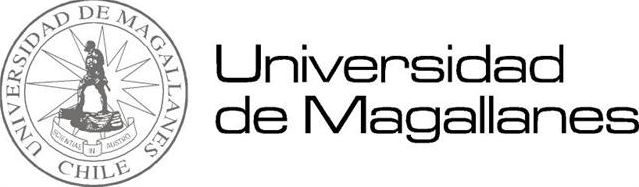 ULTRASONIDO A  REPRODUCTORES DE BACALAO DE PROFUNDIDAD
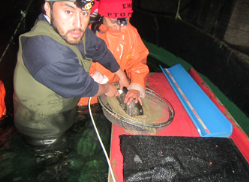 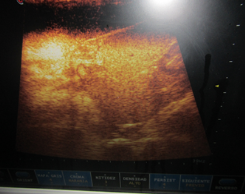 [Speaker Notes: ¿Sobre qué es el proyecto ?
Defina el objetivo del proyecto
¿Es similar a otros proyectos anteriores o es nuevo?
Defina el ámbito del proyecto
¿Es un proyecto independiente o está relacionado con otros proyectos?

* Tenga en cuenta que no se necesita esta diapositiva para las reuniones semanales]
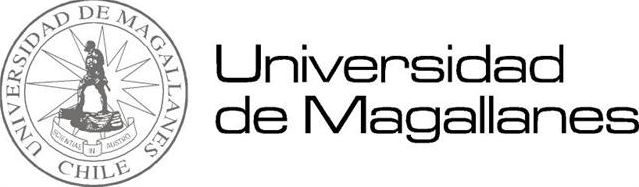 Desarrollo de la metodología para la obtención de ovas, fertilización e incubación
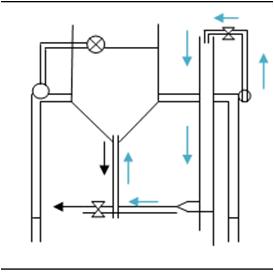 Estanque de Incubación
[Speaker Notes: ¿Sobre qué es el proyecto ?
Defina el objetivo del proyecto
¿Es similar a otros proyectos anteriores o es nuevo?
Defina el ámbito del proyecto
¿Es un proyecto independiente o está relacionado con otros proyectos?

* Tenga en cuenta que no se necesita esta diapositiva para las reuniones semanales]
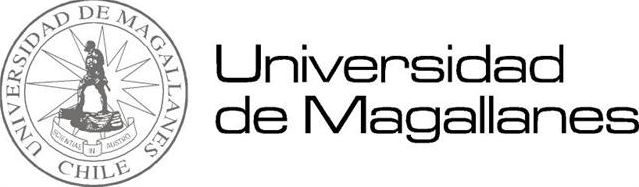 Obtención de Ovas de Bacalao
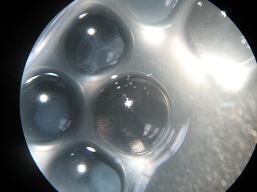 Ovas de Bacalao, fecundadas abordo de la embarcación.
[Speaker Notes: ¿Sobre qué es el proyecto ?
Defina el objetivo del proyecto
¿Es similar a otros proyectos anteriores o es nuevo?
Defina el ámbito del proyecto
¿Es un proyecto independiente o está relacionado con otros proyectos?

* Tenga en cuenta que no se necesita esta diapositiva para las reuniones semanales]
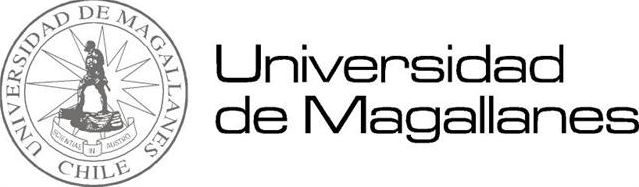 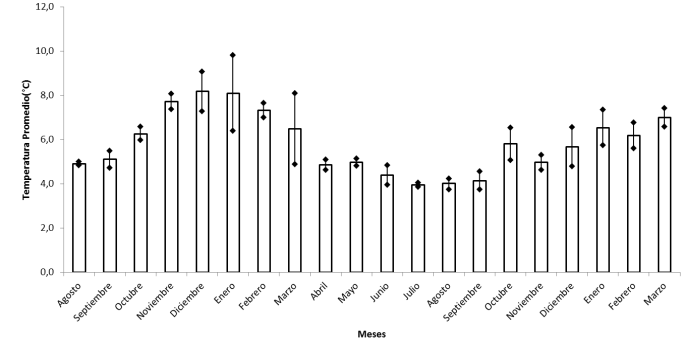 Temperatura del agua promedio, para bacalao de profundidad mantenidos en cautiverio durante 20 meses, en el Centro de Cultivos Marinos Bahía Laredo.
[Speaker Notes: ¿Sobre qué es el proyecto ?
Defina el objetivo del proyecto
¿Es similar a otros proyectos anteriores o es nuevo?
Defina el ámbito del proyecto
¿Es un proyecto independiente o está relacionado con otros proyectos?

* Tenga en cuenta que no se necesita esta diapositiva para las reuniones semanales]
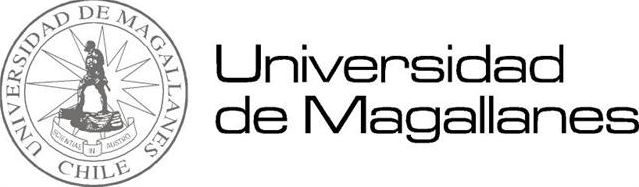 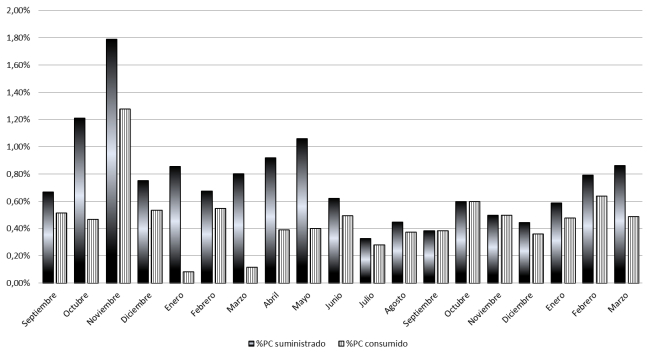 Tasa de alimentación expresada como porcentaje de peso corporal suministrado como alimento (%PC), para bacalao de profundidad mantenidos en cautiverio durante 19 meses, en el Centro de Cultivos Marinos Bahía Laredo. (n=12)
[Speaker Notes: ¿Sobre qué es el proyecto ?
Defina el objetivo del proyecto
¿Es similar a otros proyectos anteriores o es nuevo?
Defina el ámbito del proyecto
¿Es un proyecto independiente o está relacionado con otros proyectos?

* Tenga en cuenta que no se necesita esta diapositiva para las reuniones semanales]
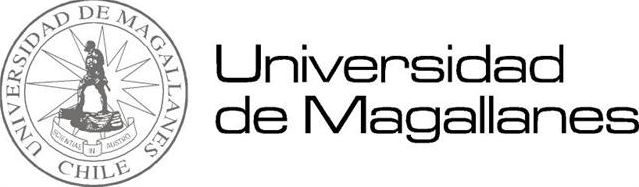 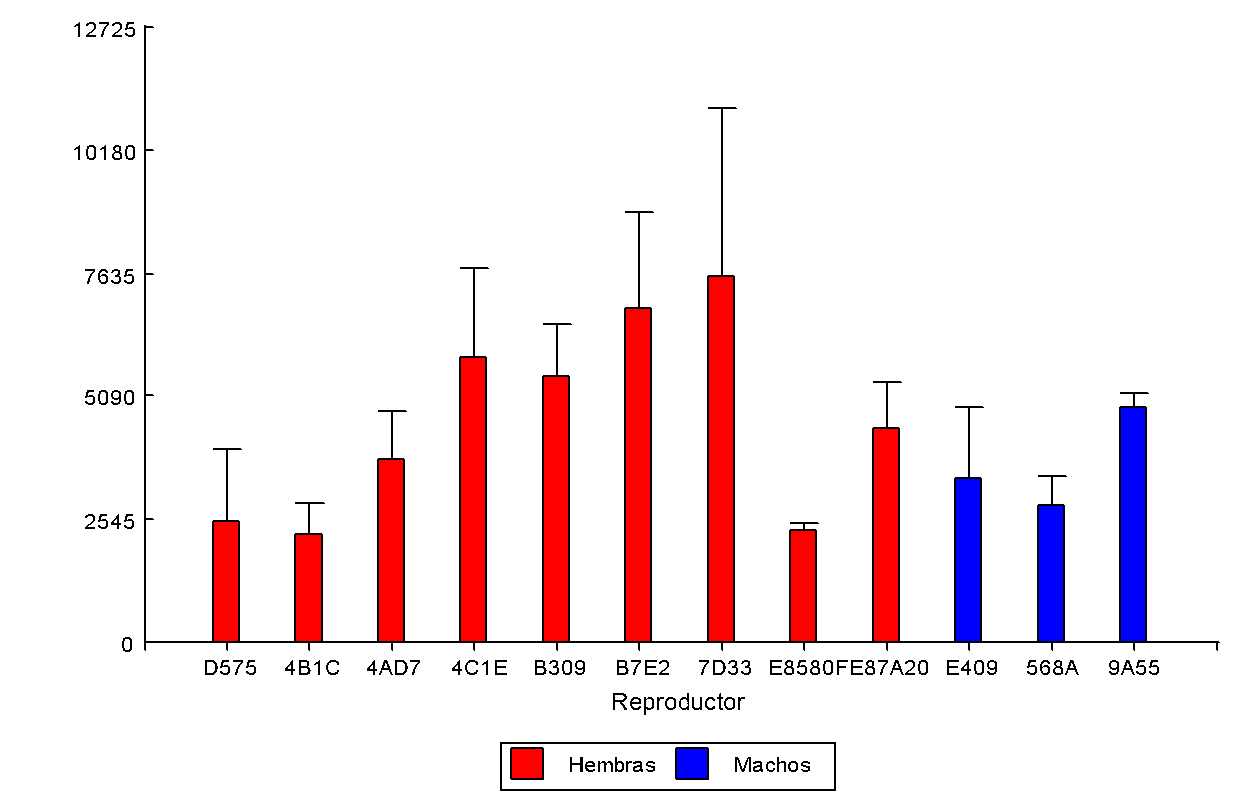 Crecimiento en peso de bacalao de profundidad (n=12), durante un período de 625 días de cautiverio.
[Speaker Notes: ¿Sobre qué es el proyecto ?
Defina el objetivo del proyecto
¿Es similar a otros proyectos anteriores o es nuevo?
Defina el ámbito del proyecto
¿Es un proyecto independiente o está relacionado con otros proyectos?

* Tenga en cuenta que no se necesita esta diapositiva para las reuniones semanales]
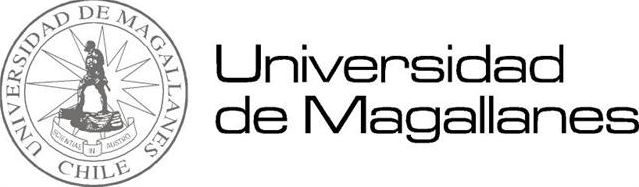 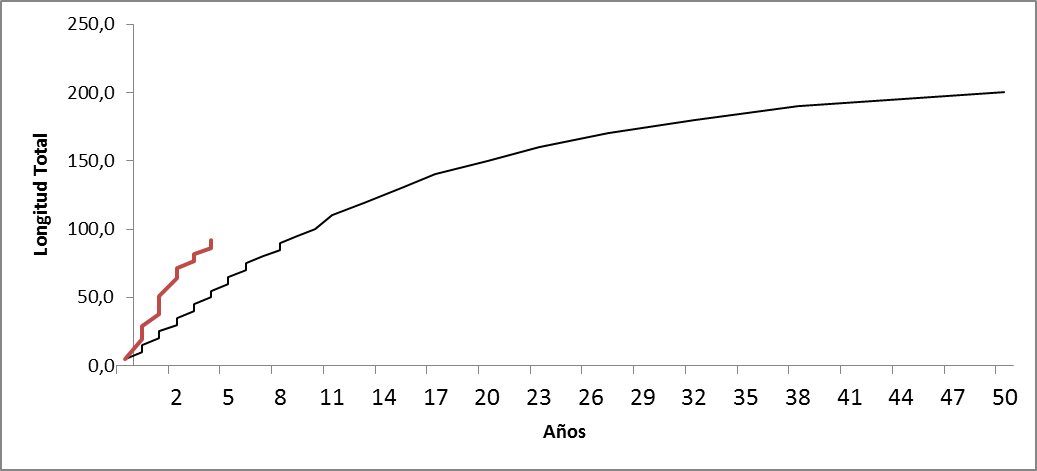 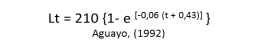 Crecimiento proyectado de bacalao de profundidad en la naturaleza, de acuerdo con Aguayo (1992) y crecimiento obtenido y proyectado en cautiverio (línea roja).
[Speaker Notes: ¿Sobre qué es el proyecto ?
Defina el objetivo del proyecto
¿Es similar a otros proyectos anteriores o es nuevo?
Defina el ámbito del proyecto
¿Es un proyecto independiente o está relacionado con otros proyectos?

* Tenga en cuenta que no se necesita esta diapositiva para las reuniones semanales]
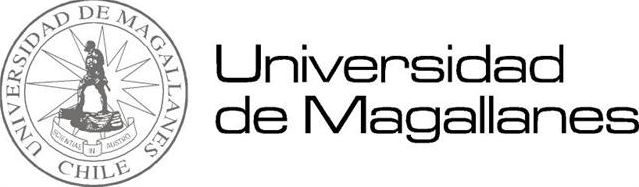 Índice de Condición
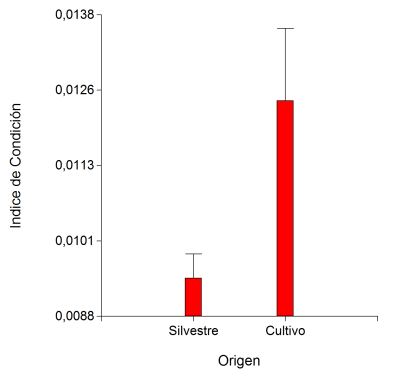 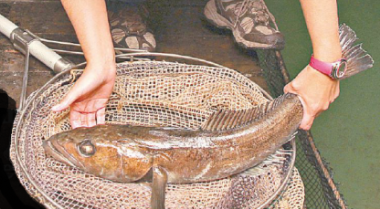 33%
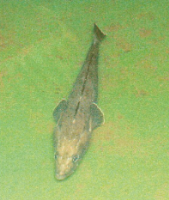 [Speaker Notes: ¿Sobre qué es el proyecto ?
Defina el objetivo del proyecto
¿Es similar a otros proyectos anteriores o es nuevo?
Defina el ámbito del proyecto
¿Es un proyecto independiente o está relacionado con otros proyectos?

* Tenga en cuenta que no se necesita esta diapositiva para las reuniones semanales]
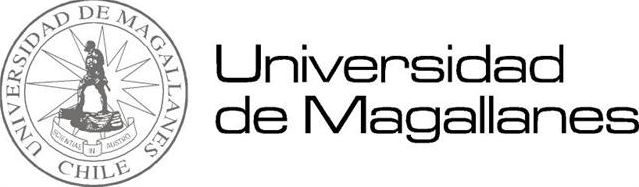 Tasa de Crecimiento SGR (%/día)
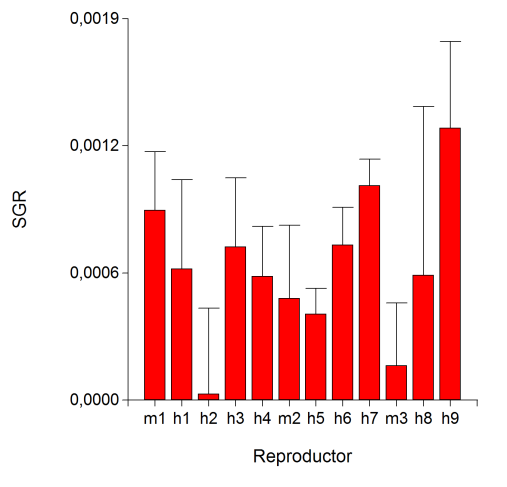 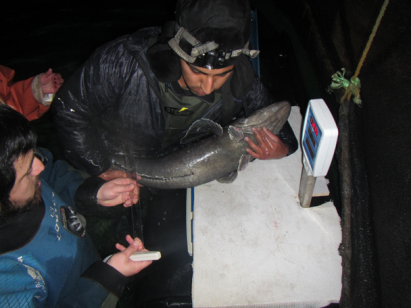 [Speaker Notes: ¿Sobre qué es el proyecto ?
Defina el objetivo del proyecto
¿Es similar a otros proyectos anteriores o es nuevo?
Defina el ámbito del proyecto
¿Es un proyecto independiente o está relacionado con otros proyectos?

* Tenga en cuenta que no se necesita esta diapositiva para las reuniones semanales]
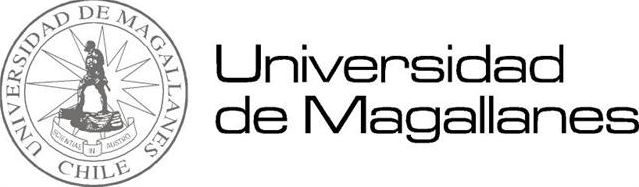 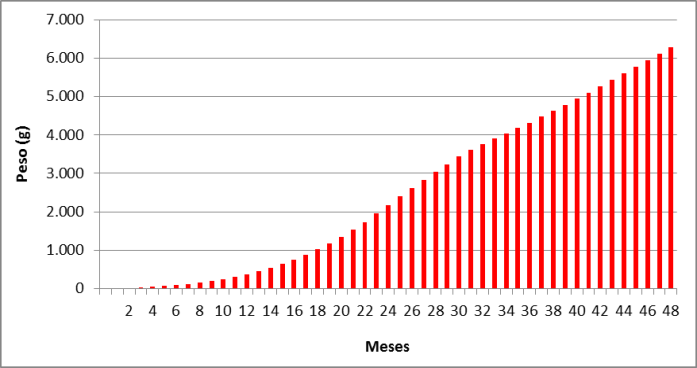 Proyección de crecimiento en peso de bacalao de profundidad hasta alcanzar los 6 kilos de peso promedio (tiempo= 48 meses).
[Speaker Notes: ¿Sobre qué es el proyecto ?
Defina el objetivo del proyecto
¿Es similar a otros proyectos anteriores o es nuevo?
Defina el ámbito del proyecto
¿Es un proyecto independiente o está relacionado con otros proyectos?

* Tenga en cuenta que no se necesita esta diapositiva para las reuniones semanales]
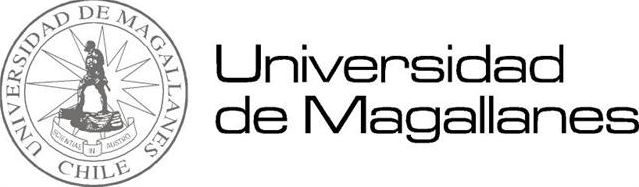 Antecedentes sanitarios Bacalao de profundidad
Desarrollo de protocolos para fortalecimiento  del sistema inmune
Disminución estrés
Captura (vitaminas, manejo de lesiones, etc.)
Caracterización anatómica e histológica  normal como base para el diagnóstico de patologías.
No se han detectado patógenos virales y bacterianos en las muestras analizadas.
Piscirickettsia salmonis.
Renibacterium salmoninarum.
Vibrio ordalli
Necrosis pancreática infecciosa.
Otros de importancia y susceptible para especies de cultivo de salmónidos.
Otros patógenos de importancia para cultivo de peces marinos.
Se ha detectado presencia de cargas variables de parásitos metazoos en las muestras analizadas.
[Speaker Notes: ¿Sobre qué es el proyecto ?
Defina el objetivo del proyecto
¿Es similar a otros proyectos anteriores o es nuevo?
Defina el ámbito del proyecto
¿Es un proyecto independiente o está relacionado con otros proyectos?

* Tenga en cuenta que no se necesita esta diapositiva para las reuniones semanales]
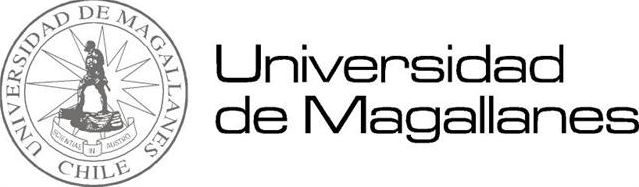 Ectoparásito
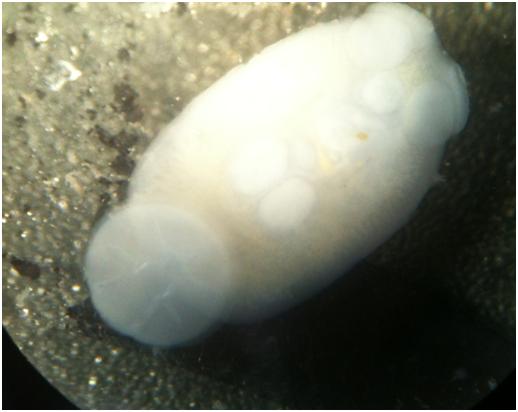 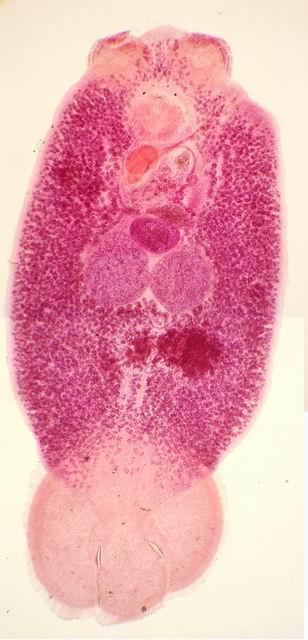 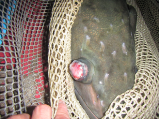 Benedeniella, 
platelmintos
Foto extoparásito extraído de peces arribados al CCMBL
Patologías oculares
Endoparásito
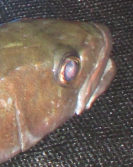 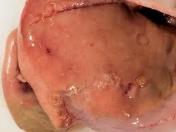 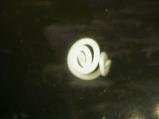 Foto endoparásito Anisakis simplex, nemátodo.
[Speaker Notes: ¿Sobre qué es el proyecto ?
Defina el objetivo del proyecto
¿Es similar a otros proyectos anteriores o es nuevo?
Defina el ámbito del proyecto
¿Es un proyecto independiente o está relacionado con otros proyectos?

* Tenga en cuenta que no se necesita esta diapositiva para las reuniones semanales]
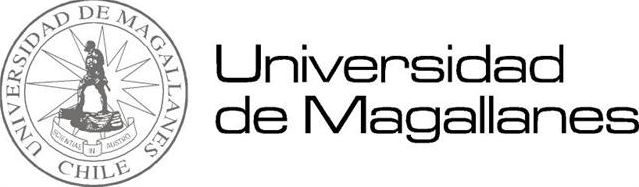 Antecedentes Nutricionales Bacalao de profundidad
Desarrollo de línea base para la determinación de requerimientos nutricionales de bacalao de profundidad.

El análisis se están focalizando en:
Cuerpo y filete de los peces
Alimento (vivo e inerte)
Ovas

En este tipo de muestras se está evaluando:

Composición proximal (Energía, proteína, lípidos, ceniza).
Perfiles de ácidos grasos y de amino ácidos.
[Speaker Notes: ¿Sobre qué es el proyecto ?
Defina el objetivo del proyecto
¿Es similar a otros proyectos anteriores o es nuevo?
Defina el ámbito del proyecto
¿Es un proyecto independiente o está relacionado con otros proyectos?

* Tenga en cuenta que no se necesita esta diapositiva para las reuniones semanales]
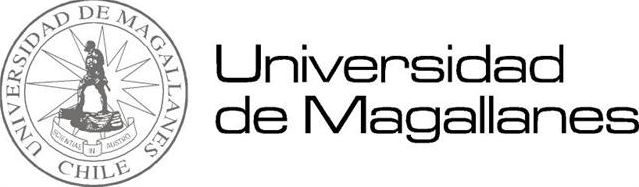 Antecedentes Genéticos y Bacterianos de Bacalao de profundidad
Caracterización genética de la especie, mediante determinación por técnica de micro satélites.
Comprobar si los stock de peces de Magallanes son los mismos que del resto del país.
Aportar información científica que individualice a la especie de otras similares.
Caracterización de la flora bacteriana por medio de metodologías cultivables y no cultivables.
Comparación de la flora bacteriana en bacalaos silvestres y de peces en proceso de aclimatación a condiciones de cultivo.
Aportar información científica que caracterice bacterias que pudiesen servir como probióticos o inmunológicos.
[Speaker Notes: ¿Sobre qué es el proyecto ?
Defina el objetivo del proyecto
¿Es similar a otros proyectos anteriores o es nuevo?
Defina el ámbito del proyecto
¿Es un proyecto independiente o está relacionado con otros proyectos?

* Tenga en cuenta que no se necesita esta diapositiva para las reuniones semanales]
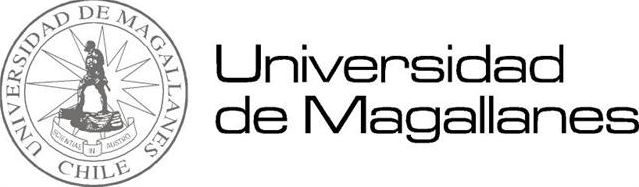 Investigación y Desarrollo Futuro
Continuar con las capturas de peces.
Política de Estado (Subpesca, CORFO, Conicyt)
Pescas de Investigación
Áreas aptas para la acuicultura
Desarrollo tecnologías de cultivo (Hatchery)
Aspectos Sanitarios asociados a parasitismo.
Aspectos nutricionales, asociados a nutrientes transferibles a la progenie y caracterización de flora bacteriana intestinal.
Aspectos genéticos, asociados a identificación de marcadores moleculares (Desarrollo de SNPs).
[Speaker Notes: ¿Sobre qué es el proyecto ?
Defina el objetivo del proyecto
¿Es similar a otros proyectos anteriores o es nuevo?
Defina el ámbito del proyecto
¿Es un proyecto independiente o está relacionado con otros proyectos?

* Tenga en cuenta que no se necesita esta diapositiva para las reuniones semanales]
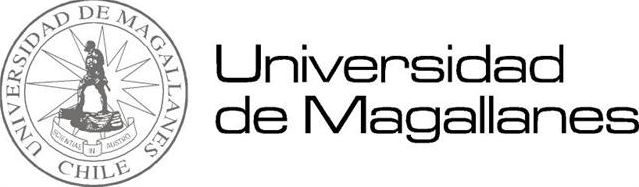 Producción de todo hembra (masculinización y triploidización)
Tasa de Crecimiento
Aumento de la supervivencia (resistencia a enfermedades)
Control ambiental de la reproducción (Temperatura y Fotoperíodo)
Criopreservación
Evitar in-breeding
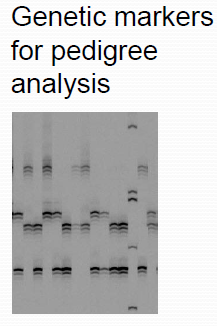 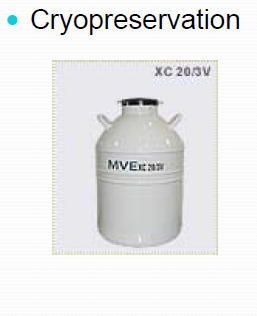 [Speaker Notes: ¿Sobre qué es el proyecto ?
Defina el objetivo del proyecto
¿Es similar a otros proyectos anteriores o es nuevo?
Defina el ámbito del proyecto
¿Es un proyecto independiente o está relacionado con otros proyectos?

* Tenga en cuenta que no se necesita esta diapositiva para las reuniones semanales]
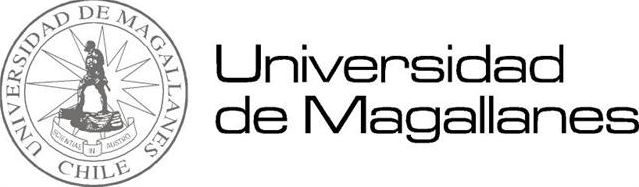 EQUIPO DE TRABAJO
Dr.(c) Pablo Gallardo	Director			UMAG
Ing. Ricardo Aguila	Director Alterno		UMAG
Dr. Jurij Wacyk		Asesor Nutrición		UdeChile
Dr. Marco Godoy		Asesor sanitario		CIBA 
Dr. Cristian Araneda	Asesor genética		UdeChile
Dr. Marcelo González	Biólogo molecular 	INACH
Mg. Rocío Urtubia                Bióloga molecular	INACH
Dr. Nick Brown		Asesor Cultivo		USA
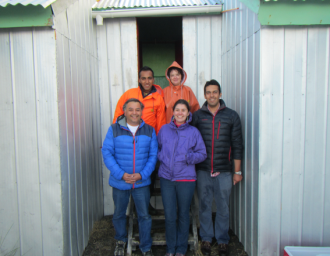 [Speaker Notes: ¿Sobre qué es el proyecto ?
Defina el objetivo del proyecto
¿Es similar a otros proyectos anteriores o es nuevo?
Defina el ámbito del proyecto
¿Es un proyecto independiente o está relacionado con otros proyectos?

* Tenga en cuenta que no se necesita esta diapositiva para las reuniones semanales]
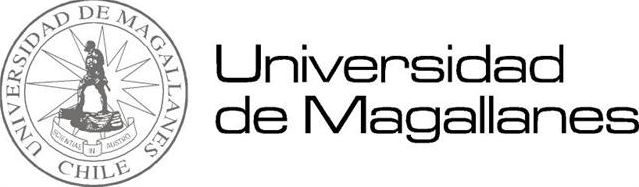 Agradecimientos

La presente investigación, se ha realizado con financiamiento FONDEF DA09i1002, más la colaboración de las empresas contrapartes e instituciones asociadas al proyecto, entre las que se destacan Globalpesca SpA, Instituto Antártico Chileno y la Facultad de Ciencias Agronómicas de la Universidad de Chile.
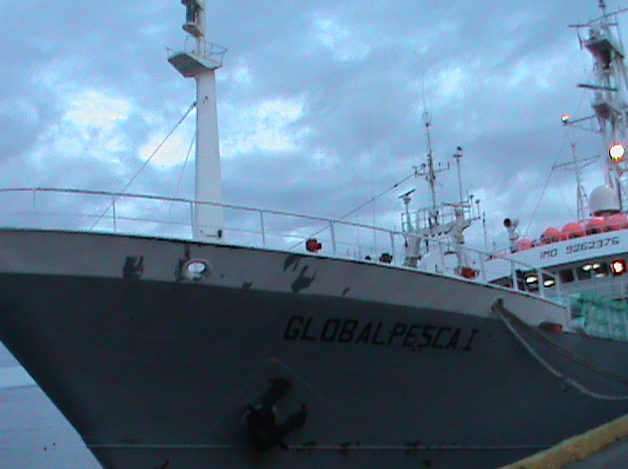 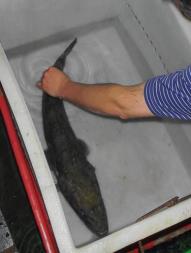 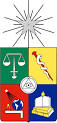 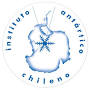 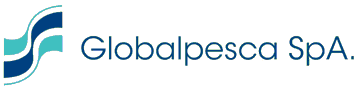 [Speaker Notes: ¿Sobre qué es el proyecto ?
Defina el objetivo del proyecto
¿Es similar a otros proyectos anteriores o es nuevo?
Defina el ámbito del proyecto
¿Es un proyecto independiente o está relacionado con otros proyectos?

* Tenga en cuenta que no se necesita esta diapositiva para las reuniones semanales]
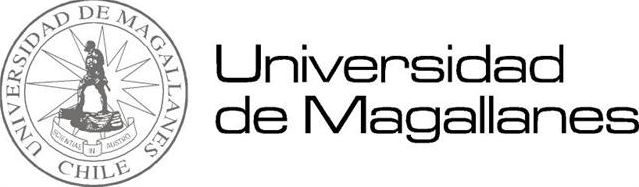 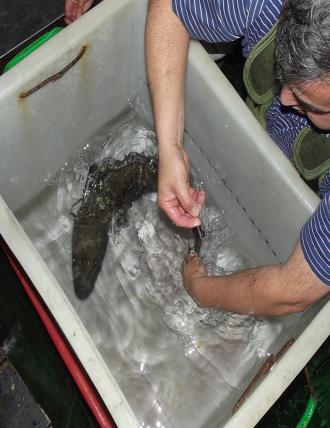 MUCHAS GRACIAS !
[Speaker Notes: ¿Sobre qué es el proyecto ?
Defina el objetivo del proyecto
¿Es similar a otros proyectos anteriores o es nuevo?
Defina el ámbito del proyecto
¿Es un proyecto independiente o está relacionado con otros proyectos?

* Tenga en cuenta que no se necesita esta diapositiva para las reuniones semanales]